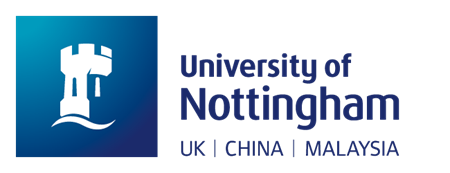 Process for Agreeing Reasonable Adjustments for Staff.
Introduction
At the University of Nottingham, we have a process to agree, implement, record and review adjustments for existing staff. Under the Equality Act 2010, we hold a legal responsibility to implement reasonable adjustments for disabled staff.
In its un-abridged form, the process is made up of three meetings (a supportive open conversation, explorative meeting and outcome meeting) with additional pause points, as necessary. However, if an individual’s situation doesn’t need all three meetings to be carried out individually, we encourage colleagues to use their professional judgment to ensure adjustments are in place in the most efficient manner by combining meetings if appropriate. 
Guidance
This version is intended for applicants who prefer to see the process in a visual format. We recommend accessing this version on Microsoft PowerPoint to enable access to the accessibility features (reading view or screen magnifier). An alternative text version is also available online.
Primarily, the purpose of this map is to visibly capture the process of agreeing reasonable adjustments for an existing staff member. 
Further support
Visit Microsoft PowerPoint's reading view support page for information on accessing the reader view function.
Visit Microsoft PowerPoint's screen magnifier support page for information on accessing the navigation pane.
1
Table of Contents
Page 1 - Introduction
Page 2 – Start of adjustment process
Page 3 - Adjustments relating to goods
Page 4 - Adjustments relating to contract of employment
Page 5 - Adjustments relating to workspace
Start of adjustment process
Employee fills out sections 1-3 of the adjustment passport. Although not necessary, they can draw on existing documents or advice that might help their line manager understand their situation.
Line manager initiates a  supportive  and open conversation to understand the employee’s situation, explain the process and signpost relevant resources (SharePoint site, Passport and guidance).
Can the employee identify what adjustments would support them and remove/reduce the disadvantage?
A potential need for an adjustment has been identified.
Y
N
Does the employee wish to pause and seek additional advice from personal healthcare provider?
Y
N
Line manager arranges explorative meeting with employee to provide space for employee to share sections 1-3 of passport.
Line manager to make an OH referral for advice on potential adjustments that could remove/reduce the disadvantage.
Y
Are the potential adjustments related to the employee’s workplace arrangements/contract of employment? Determined by the line manager.
Continue the process on page 5.
Are the potential adjustments workspace related? Determined by the line manager.
Continue the process on page 4.
Are the potential adjustments goods related? Determined by the line manager.
Continue the process on page 3.
2
Adjustments relating to goods
Start
Are the potential adjustments goods related? Determined by the line manager.
Is the cost under £5000?
The University deems this to be reasonable for local budgets to fund with no additional authorisation required.
Does the line manager find the request to be reasonable all things considered?
Y
Y
Y
Unsure /N
N
N
Do the adjustments relate to a workspace? Determined by the line manager.
If the potential adjustments are related to workplace arrangements/contract of employment see page 3, if they are workspace related, see page 4.
Y
N
Line manager informs the relevant operational team of agreed adjustment that will be implemented. 

If related to a campus, relevant Campus Service Manager informed via email (https://uniofnottm.sharepoint.com/:u:/r/sites/EstatesandFacilities/SitePages/Estates-Operations.aspx?csf=1&web=1&e=tgELVw).

If it’s related to a Professional Service Hub, Workplace Experience Team informed (PS Hubs).
BR-PS-HUBS@nottingham.ac.uk
Were adjustments deemed reasonable?

Outcome communicated by Panel in writing to the concerned parties.
Line manager refers case to HR Partner for support and authorisation. HR Partner assesses if the adjustment is reasonable.
Y
Unsure/N
HR Partner refers the case to the Review panel for support. Panel assesses if the adjustment is reasonable.
N
End
Line manager arranges for the adjustments to be  implemented using local budget. Line manager keeps employee informed with progress updates.
* Financial uplift process followed if necessary.
Line manager arranges the outcome meeting to complete section 4 of the passport together.
Adjustments relating to workplace arrangements/contract of employment
Line manager to advise the employee on any sub processes that need to be completed. HR Partner to advise line manager if necessary.
Does the line manager feel the workplace adjustments/contractual adjustments are reasonable?
Start
Y
Are the potential adjustments related to the employee’s workplace arrangements/contract of employment? Determined by the line manager.
Y
Unsure/N
Y
N
If the potential adjustments are goods related see page 2, if they are workspace related, see page 4.
Were adjustments deemed reasonable?

Outcome communicated by Panel in writing to the concerned parties.
Line manager refers case to HR Partner for support and authorisation. HR Partner assesses if the adjustment is reasonable.
HR Partners must be consulted for flexible working adjustments.
Line manager arranges the outcome meeting to complete section 4 of the passport together.
Unsure/N
HR Partner refers the case to the Review panel for support and authorisation. Panel assesses if the adjustment is reasonable.
Line manager arranges for the adjustments to be  implemented. If funding is required, local budget will be used. Line manager keeps employee informed with progress updates.
* Financial uplift process followed if necessary.
N
End
4
Adjustments relating to workspaces
Start
Is the adjustment deemed reasonable?
Line manager contacts relevant operational teams to enable them to gather insight as to reasonability linked to cost, practicality and potential disruption.

If campus related, the line manager contacts the relevant Campus Service Manager via email (https://uniofnottm.sharepoint.com/:u:/r/sites/EstatesandFacilities/SitePages/Estates-Operations.aspx?csf=1&web=1&e=tgELVw).

If it’s related to a Professional Service Hub, the line manager contacts the Workplace Experience via email
(BR-PS-HUBS@nottingham.ac.uk).
Y
Are the potential adjustments workspace related? Determined by the line manager.
Y
N/
Unsure
N
Refer to Reasonable Adjustments Panel to assess if the adjustment is reasonable and provide direction on funding (local budget/Estates and Facilities approval process/other source)
Were adjustments deemed reasonable?

Outcome communicated by Panel in writing to the concerned parties.
If the potential adjustments are goods related see page 2, if they are workspace related, see page 3.
Y
Line manager arranges the outcome meeting to complete section 4 of the passport together.
Line manager raises the Helpdesk ticket.
N
Normal Estates and Facilities financial approval process applies once the ticket is received.
End
Estates and Facilities deliver the adjustment and keep line manager informed of progress who in turn updates the employee.
Adjustments implemented.
5